COE 561Digital System Design & SynthesisArchitectural Synthesis
Dr. Aiman H. El-Maleh
Computer Engineering Department
King Fahd University of Petroleum & Minerals

[Adapted from slides of Prof. G. De Micheli: Synthesis & Optimization of Digital Circuits]
Outline
Motivation
Dataflow graphs & Sequencing graphs
Resources
Synthesis in temporal domain: Scheduling
Synthesis in spatial domain: Binding
Scheduling Models
Unconstrained scheduling
Scheduling with timing constraints
Scheduling with resource constraints
Algorithmic Solution to the Optimum Binding Problem
Register Binding Problem
Synthesis
Transform behavioral into structural view.
Architectural-level synthesis
Architectural abstraction level.
Determine macroscopic structure.
Example: major building blocks like adder, register, mux.
Logic-level synthesis
Logic abstraction level.
Determine microscopic structure.
Example: logic gate interconnection.
Synthesis and Optimization
Architectural-Level Synthesis Motivation
Raise input abstraction level.
Reduce specification of details.
Extend designer base.
Self-documenting design specifications.
Ease modifications and extensions.
Reduce design time.
Explore and optimize macroscopic structure
Series/parallel execution of operations.
Architectural-Level Synthesis
Translate HDL models into sequencing graphs.
Behavioral-level optimization
Optimize abstract models independently from the implementation parameters.
Architectural synthesis and optimization
Create macroscopic structure
data-path and control-unit.
Consider area and delay information of the implementation.
Dataflow Graphs …
Behavioral views of architectural models.
Useful to represent data-paths.
Graph
Vertices = operations.
Edges = dependencies.
Dependencies arise due
Input to an operation is result of another operation.
Serialization constraints in specification.
Two tasks share the same resource.
… Dataflow Graphs
Assumes the existence of variables who store information required and generated by operations.
Each variable has a lifetime which is the interval from birth to death.
Variable birth is the time at which the value is generated. 
Variable death is the latest time at which the value is referenced as input to an operation.
Values must be preserved during life-time.
Sequencing Graphs
Useful to represent data-path and control.
Extended dataflow graphs
Control Data Flow Graphs (CDFGs).
Polar: source and sink.
Operation serialization.
Hierarchy.
Control-flow commands
branching and iteration.
Paths in the graph represent concurrent streams of operations.
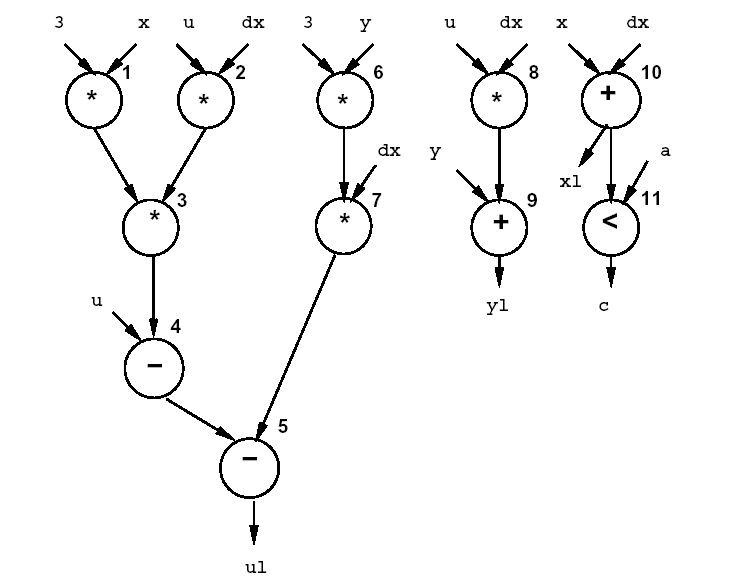 Behavioral-Level Optimization
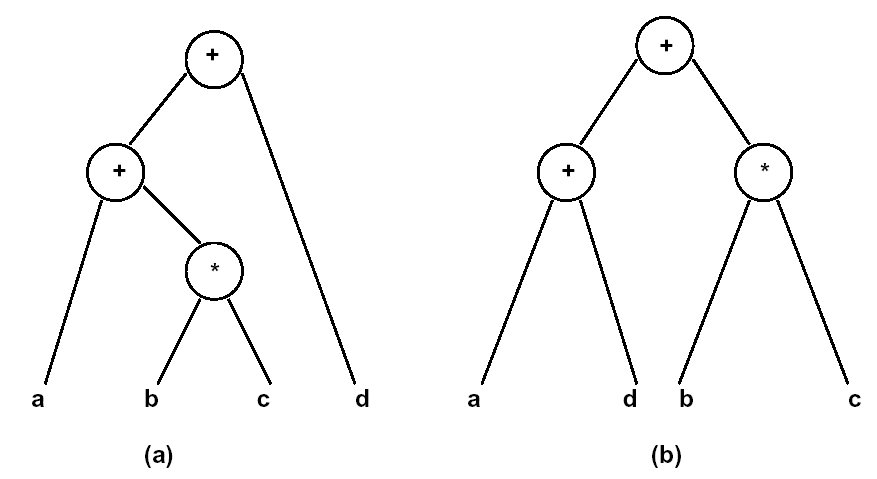 Tree-height reduction using commutativity and associativity
x = a + b * c + d  =>       x = (a + d) + b * c

Tree-height reductionusing distributivity
x = a * (b * c * d + e) =>  x = a * b * c * d + a * e
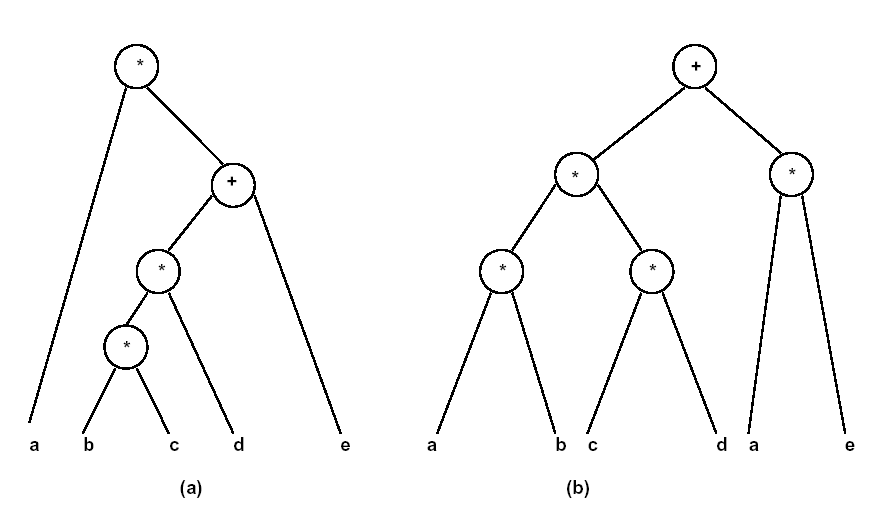 Architectural Synthesis and Optimization
Synthesize macroscopic structure in terms of building-blocks.
Explore area/performance trade-offs
maximum performance implementations subject to area constraints.
minimum area implementations subject to performance constraints.
Determine an optimal implementation.
Create logic model for data-path and control.
Circuit Specification for Architectural Synthesis
Circuit behavior
Sequencing graphs.
Building blocks
Resources.
Functional resources: process data (e.g. ALU).
Memory resources: store data (e.g. Register).
Interface resources: support data transfer (e.g. MUX and Buses).
Constraints
Interface constraints
Format and timing of I/O data transfers.
Implementation constraints
Timing and resource usage.
Area
Cycle-time and latency
Resources
Functional resources:  perform operations on data.
Example: arithmetic and logic blocks.
Standard resources
Existing macro-cells.
Well characterized (area/delay).
Example: adders, multipliers, ALUs, Shifters, ...
Application-specific resources
Circuits for specific tasks.
Yet to be synthesized.
Example: instruction decoder.
Memory resources: store data.
Example: memory and registers.
Interface resources
Example: busses and ports.
Resources and Circuit Families
Resource-dominated circuits
Area and performance depend on few, well-characterized blocks.
Example: DSP circuits.
Non resource-dominated circuits
Area and performance are strongly influenced by sparse logic, control and wiring.
Example: some ASIC circuits.
Synthesis in the Temporal Domain: Scheduling
Scheduling
Associate a start-time with each operation.
Satisfying all the sequencing (timing and resource) constraints.
Goal
Determine area/latency trade-off.
Determine latency and parallelism of the implementation.
Scheduled sequencing graph
Sequencing graph with start-time annotation.
Unconstrained scheduling.
Scheduling with timing constraints.
Scheduling with resource constraints.
Scheduling …
4 Multipliers, 2 ALUs
1 Multiplier , 1 ALU
… Scheduling
2 Multipliers, 3 ALUs
2 Multipliers, 2 ALUs
Synthesis in the Spatial Domain: Binding
Binding
Associate a resource with each operation with the same type.
Determine area of the implementation.
Sharing
Bind a resource to more than one operation.
Operations must not execute concurrently.
Bound sequencing graph
Sequencing graph with resource annotation.
Example: Bound Sequencing Graph
Performance and Area Estimation
Resource-dominated circuits
Area = sum of the area of the resources bound to the operations.
Determined by binding.
Latency = start time of the sink operation (minus start time of the source operation).
Determined by scheduling
Non resource-dominated circuits
Area also affected by
registers, steering logic, wiring and control.
Cycle-time also affected by
steering logic, wiring and (possibly) control.
Scheduling
Circuit model
Sequencing graph.
Cycle-time is given.
Operation delays expressed in cycles.
Scheduling
Determine the start times for the operations.
Satisfying all sequencing (timing and resource) constraints.
Goal
Determine area/latency trade-off.
Scheduling affects
Area: maximum number of concurrent operations of same type is a lower bound on required hardware resources.
Performance: concurrency of resulting implementation.
Scheduling Models
Unconstrained scheduling.
Scheduling with timing constraints
Latency.
Detailed timing constraints.
Scheduling with resource constraints.
Simplest scheduling model
All operations have bounded delays.
All delays are in cycles.
Cycle-time is given.
No constraints - no bounds on area.
Goal
Minimize latency.
Minimum-Latency UnconstrainedScheduling Problem
Given a set of operations V with integer delays D and a partial order on the operations E
Find an integer labeling of the operations  : V  Z+, such that
ti = (vi),
ti    tj + dj    i, j s.t. (vj, vi)  E
and tn is minimum.
Unconstrained scheduling used when
Dedicated resources are used.
Operations differ in type.
Operations cost is marginal when compared to that of steering logic, registers, wiring, and control logic.
Binding is done before scheduling: resource conflicts solved by serializing operations sharing same resource.
Deriving bounds on latency for constrained problems.
ASAP Scheduling Algorithm
Denote by ts the start times computed by the as soon as possible (ASAP) algorithm.
Yields minimum values of start times.
ALAP Scheduling Algorithm
Denote by  tL the start times computed by the as late as possible (ALAP) algorithm.
Yields maximum values of start times.
Latency upper bound 
Latency-Constrained Scheduling
ALAP solves a latency-constrained problem.
Latency bound can be set to latency computed by ASAP algorithm.
Mobility
Defined for each operation.
Difference between ALAP and ASAP schedule.
Zero mobility implies that an operation can be started only at one given time step.
Mobility greater than 0 measures span of time interval in which an operation may start.
Slack on the start time.
Example
Operations with zero mobility
{v1, v2, v3, v4, v5}.
Critical path.
Operations with mobility one
{v6, v7}.
Operations with mobility two
{v8, v9, v10, v11}
Scheduling under Resource Constraints
Classical scheduling problem.
Fix area bound - minimize latency.
The amount of available resources affects the achievable latency.
Dual problem
Fix latency bound - minimize resources.
Assumption
All delays bounded and known.
Minimum Latency Resource-ConstrainedScheduling Problem
Given a set of ops V with integer delays D, a partial order on the operations E, and upper bounds {ak; k = 1, 2, … , nres}
Find an integer labeling of the operations  : V  Z+, such that
ti = (vi),
ti    tj + dj    i, j s.t. (vj, vi)  E



and tn is minimum.
Number of operations of any given type in any schedule step does not exceed bound.
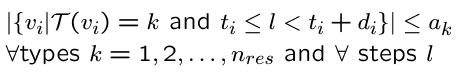 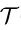 :V{1,2, …nres}
Scheduling under Resource Constraints
Intractable problem.
Algorithms
Exact
Integer linear program.
Hu (restrictive assumptions).
Approximate
List scheduling.
Force-directed scheduling.
ILP Formulation …
Binary decision variables
X = { xil ; i = 1, 2, … , n; l = 1, 2, … , +1}.
xil, is TRUE only when operation vi starts in step l of the schedule (i.e. l = ti).
 is an upper bound on latency.
Start time of operation vi


Operations start only once
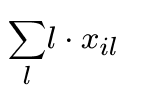 ti =
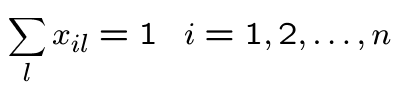 … ILP Formulation …
Sequencing relations must be satisfied




Resource bounds must be satisfied
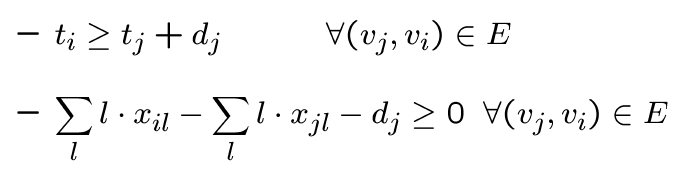 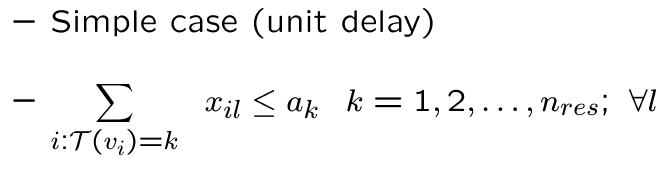 … ILP Formulation
Minimize cT t such that







cT=[0,0,…,0,1]T corresponds to minimizing the latency of the schedule.
cT=[1,1,…,1,1]T corresponds to finding the earliest start times of all operations under the given constraints.
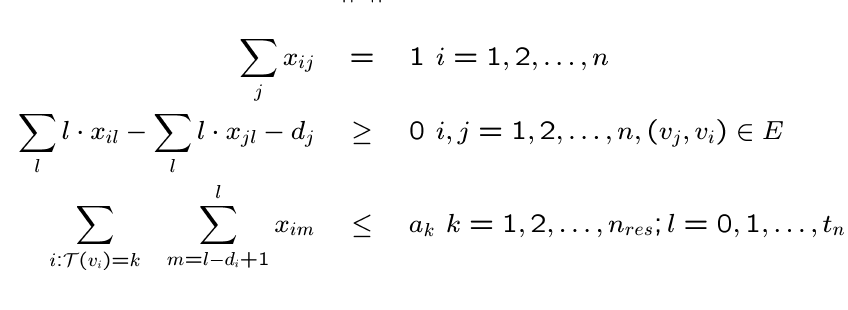 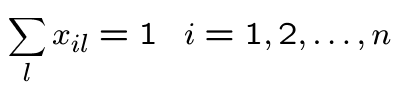 Example …
Resource constraints
2 ALUs; 2 Multipliers.
a1 = 2; a2 = 2.
Single-cycle operation.
di = 1 i.
Operations start only once
x0,1=1; x1,1=1; x2,1=1; x3,2=1
x4,3=1; x5,4=1
x6,1+ x6,2=1
x7,2+ x7,3=1
x8,1+ x8,2+x8,3=1
x9,2+ x9,3+x9,4=1
x10,1+ x10,2+x10,3=1
x11,2+ x11,3+x11,4=1
xn,5=1
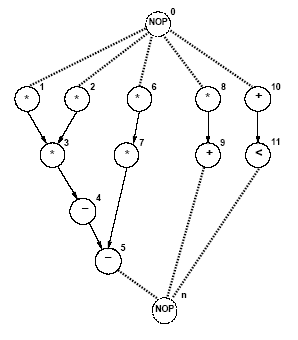 … Example …
Sequencing relations must be satisfied
2x3,2-x1,1 1
2x3,2-x2,1 1
2x7,2+3x7,3-x6,1-2x6,2 1
2x9,2+3x9,3+4x9,4-x8,1-2x8,2-3x8,3 1
2x11,2+3x11,3+4x11,4-x10,1-2x10,2 -3x10,3 1
4x5,4-2x7,2-3x7,3 1
4x5,4-3x4,3 1
5xn,5-2x9,2-3x9,3-4x9,4 1
5xn,5-2x11,2-3x11,3-4x11,4 1
5xn,5-4x5,4 1
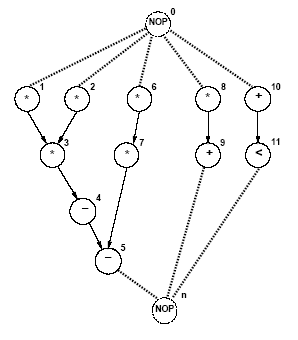 … Example
Resource bounds must be satisfied:



Any set of start times satisfying constraints provides a feasible solution.
Any feasible solution is optimum since sink (xn,5=1) mobility is 0.
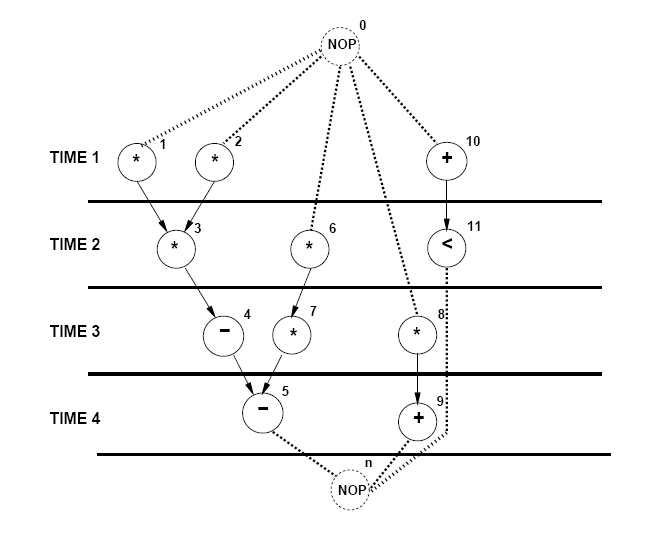 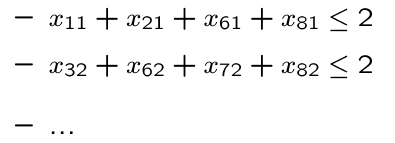 Dual ILP Formulation
Minimize resource usage under latency constraint.
Same constraints as previous formulation.
Additional constraint
Latency bound must be satisfied.



Resource usage is unknown in the constraints.
Resource usage is the objective to minimize.
Minimize cT a
a vector represents resource usage
cT vector represents resource costs
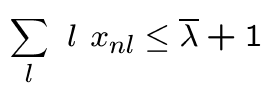 Example
Multiplier area = 5; ALU area = 1.
Objective function: 5a1 +a2.     = 4
Start time constraints same.
Sequencing dependency constraints same.
Resource constraints
x1,1+x2,1+x6,1+x8,1 – a1  0
x3,2+x6,2+x7,2+x8,2 – a1  0
x7,3+x8,3 – a1  0
x10,1 – a2  0
x9,2+x10,2+x11,2 – a2  0
x4,3+x9,3+x10,3+x11,3– a2  0
x5,4+x9,4+x11,4– a2  0
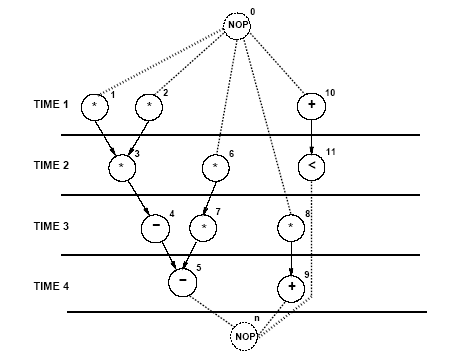 ILP Solution
Use standard ILP packages.
Transform into LP problem [Gebotys].
Advantages
Exact method.
Other constraints can be incorporated easily
Maximum and minimum timing constraints
Disadvantages
Works well up to few thousand variables.
List Scheduling Algorithms
Heuristic method for
Minimum latency subject to resource bound.
Minimum resource subject to latency bound.
Greedy strategy.
Priority list heuristics.
Assign a weight to each vertex indicating its scheduling priority
Longest path to sink.
Longest path to timing constraint.
List Scheduling Algorithm for Minimum Latency …
… List Scheduling Algorithm for Minimum Latency
Candidate Operations Ul,k 
Operations of type k whose predecessors are scheduled and completed at time step before l


Unfinished operations Tl,k are operations of type k that started at earlier cycles and whose execution is not finished at time l


Note that when execution delays are 1, Tl,k is empty.
Example
Assumptions
a1 = 2 multipliers with delay 1.
a2 = 2 ALUs with delay 1.
First Step
U1,1 = {v1, v2, v6, v8}
Select  {v1, v2}
U1,2 = {v10}; selected
Second step
U2,1 = {v3, v6, v8}
select {v3, v6}
U2,2 = {v11}; selected
Third step
U3,1 = {v7, v8}
Select {v7, v8}
U3,2 = {v4}; selected
Fourth step
U4,2 = {v5, v9}; selected
Example
Assumptions
a1 = 3 multipliers with delay 2.
a2 = 1 ALU with delay 1.
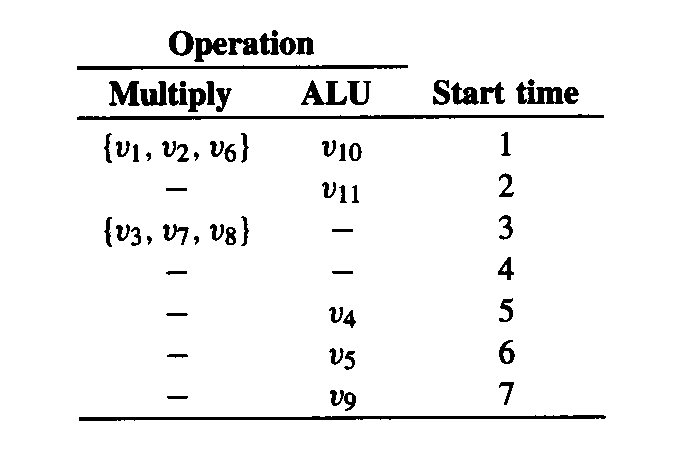 List Scheduling Algorithmfor Minimum Resource Usage
Example
Assume =4
Let a = [1, 1]T
First Step
U1,1 = {v1, v2, v6, v8}
Operations with zero slack {v1, v2}
a = [2, 1]T
U1,2 = {v10}
Second step
U2,1 = {v3, v6, v8}
Operations with zero slack {v3, v6}
U2,2 = {v11}
Third step
U3,1 = {v7, v8}
Operations with zero slack {v7, v8}
U3,2 = {v4}
Fourth step
U4,2 = {v5, v9}
Both have zero slack; a = [2, 2]T
Allocation and Binding
Allocation
Determine number of resources needed
Binding
Mapping between operations and resources.
Sharing
Assignment of a resource to more than one operation.
Optimum binding/sharing
Minimize the resource usage.
Optimum Sharing Problem
Scheduled sequencing graphs.
Operation concurrency well defined.
Consider operation types independently.
Problem decomposition.
Perform analysis for each resource type.
Minimize resource usage.
Compatibility and Conflicts
Operation compatibility
Same resource type.
Non concurrent.
Compatibility graph
Vertices: operations.
Edges: compatibility relation.
Conflict graph
Complement of compatibility graph.
Compatibility 
graphs
ALU
Multiplier
Algorithmic Solution tothe Optimum Binding Problem
Compatibility graph.
Partition the graph into a minimum number of cliques.
Find clique cover number.
Conflict graph.
Color the vertices by a minimum number of colors.
Find chromatic number.
NP-complete problems - Heuristic algorithms.
Example
2
1
2
1
ALU1: 1, 3, 5
ALU2: 2, 4
5
5
4
4
3
3
ILP Formulation of Binding
Boolean variables bir
Operation i  bound to resource r.
Boolean variables xil
Operation i  scheduled to start at step l.
Each operation vi should be assigned to one resource



At most, one operation can be executing, among those assigned to resource r, at any time step
Example…
Operation types: Multiplier, ALU
Unit execution delay
A feasible binding satisfies constraints
… Example
Constants in X are 0 except x1,1, x2,1, x3,2, x4,3, x5,4, x6,2, x7,3, x8,3, x9,4, x10,1, x11,2.
An implementation with a1=2 multipliers:





Solutions
b1,1=1, b2,2=1, b3,1=1, b6,2=1, b7,1=1, b8,2=1.
Register Binding Problem
Given a schedule
Lifetime intervals for variables.
Lifetime overlaps.
Conflict graph (interval graph).
Vertices  variables.
Edges  overlaps.
Find minimum number of registers storing all the variables.
Compatibility graph.
Example
Six intermediate variables that need to be stored in registers {z1, z2, z3, z4, z5, z6}
Six variables can be stored in two registers
Example
7 intermediate variables, 3 loop variables, 3 loop invariants
5 registers suffice to store 10 intermediate loop variables
Sharing and Binding for General Circuits
Area and delay influenced by
Steering logic, wiring, registers and control circuit.
E.g. multiplexers area and propagation delays depend on number of inputs.
Wire lengths can be derived from statistical models.
Binding affects the cycle-time
It may invalidate a schedule.
Control unit is affected marginally by resource binding.
Left-Edge Algorithm
Input
Set of intervals with left and right edge.
Rationale
Sort intervals by left edge.
Assign non-overlapping intervals to first color using the sorted list.
When possible intervals are exhausted increase color counter and repeat.
Example
Example
It is required to design a circuit to compute the equation Y=A+B+C+D+E+F, where A, B, C, D, E and F are 4-bit inputs representing unsigned numbers. Assume that inputs are available only during the first cycle when a Start signal is asserted.  Assume that a Done signal will be set when the result is ready and the result will remain held until the next Start operation. Assume that the clock cycle delay is constrained by the delay of the adder.
Show a schedule of the operations with minimum latency (i.e., clock cycles) satisfying the area constraint of using a maximum of two adders. Store the output Y in a register.
Example
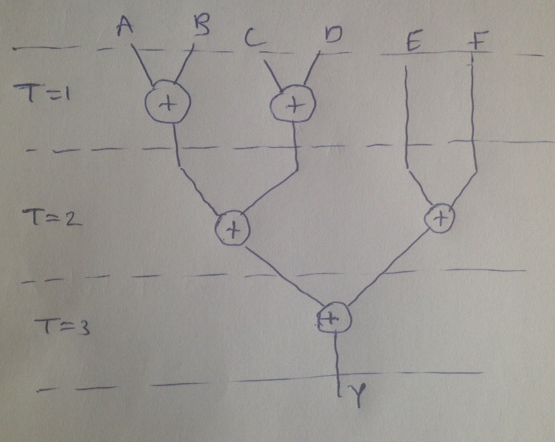 Example
Show the DataPath design of your circuit indicating all the control signals and the used adder sizes.
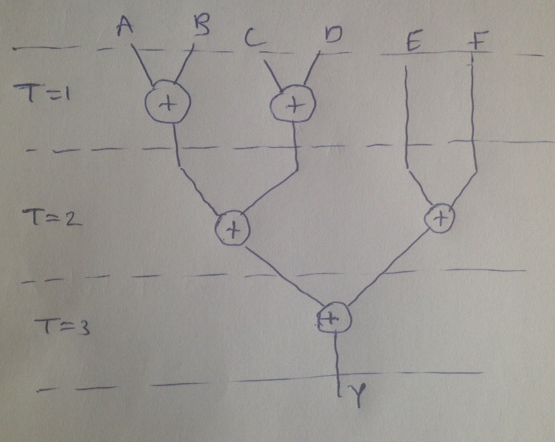 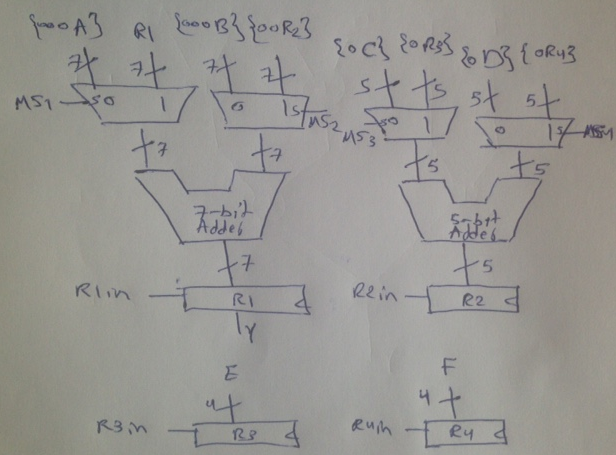 Example
Show the ASMD diagram of your control unit.
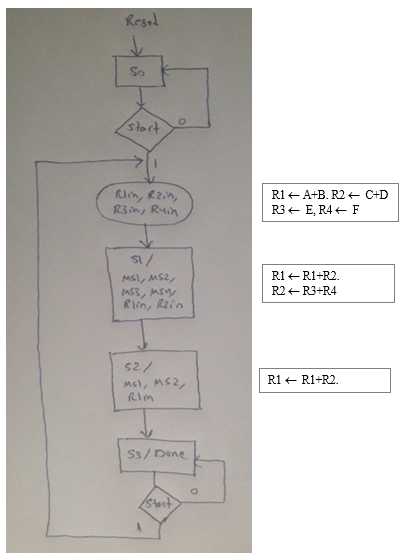 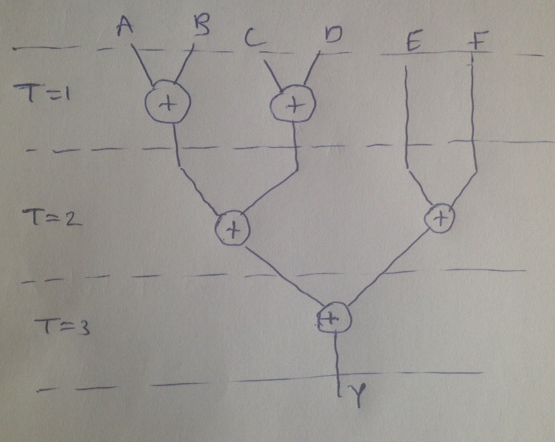 Example
Consider the network given below with inputs {a, b, c, d} and output {y}:	
[1]=b+c;	[2]=a+b;	[3]=b+d;	[4]=a+[3];
[5]=[1]+[3];	[6]=[2]+[4];	y=[5]+[6];
Assume that the delay of an Adder fits within one clock cycle.
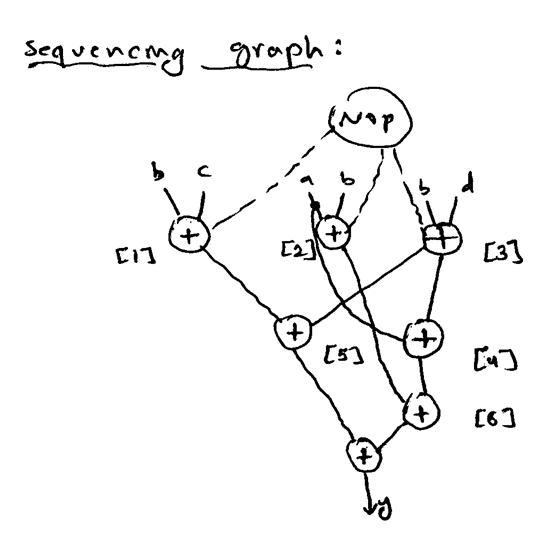 Example
Schedule the sequencing graph into the minimum number of cycles under the resource constraints of two Adders
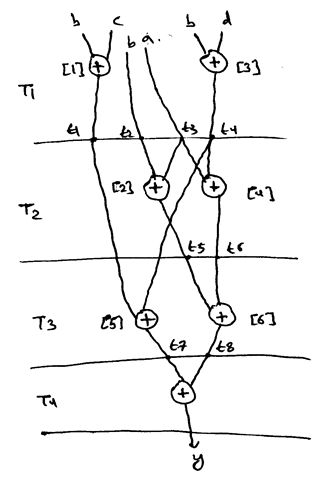 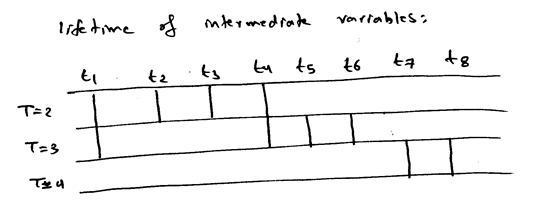 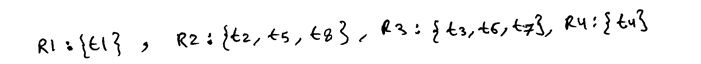 Example
Datapath
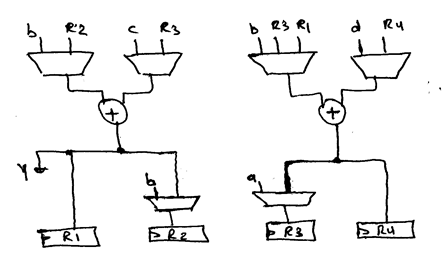 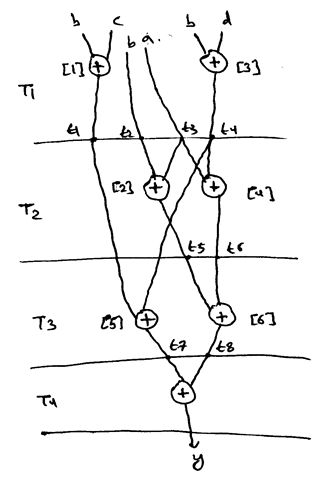 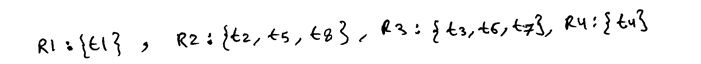